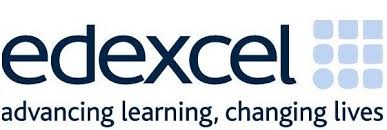 AS Physical Education
4 components to the course
 2 components shall be assessed through external exam
 2 components shall be internally assessed and externally moderated
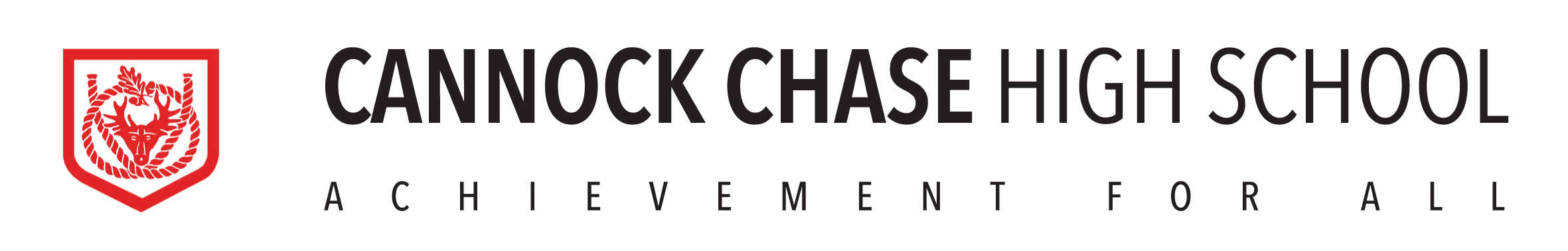 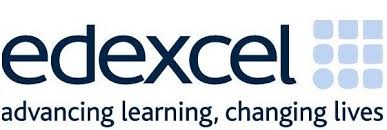 AS Components – Year 12
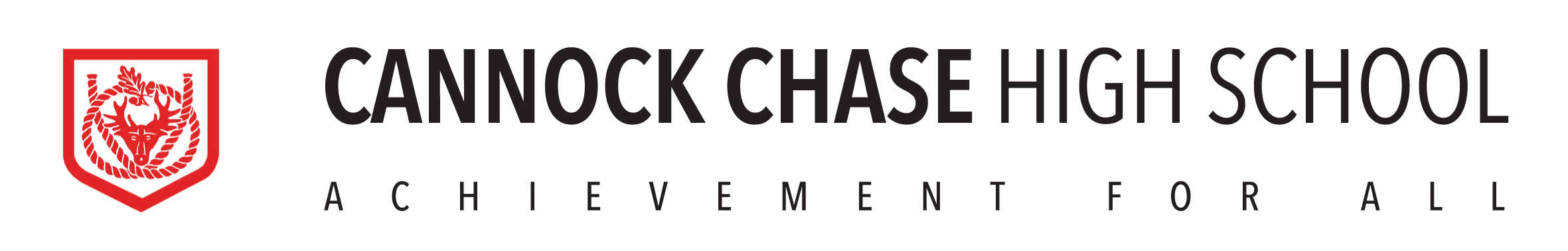 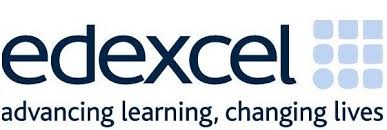 AS Components – year 12
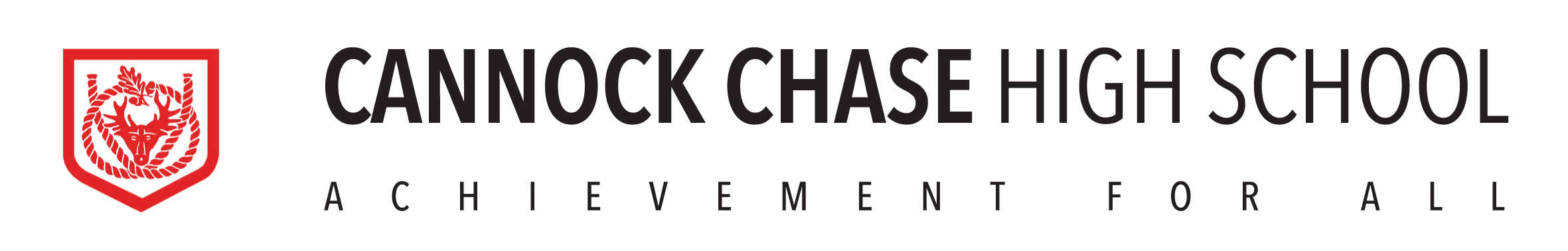 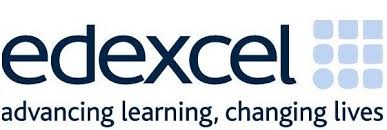 AS Components – year 12
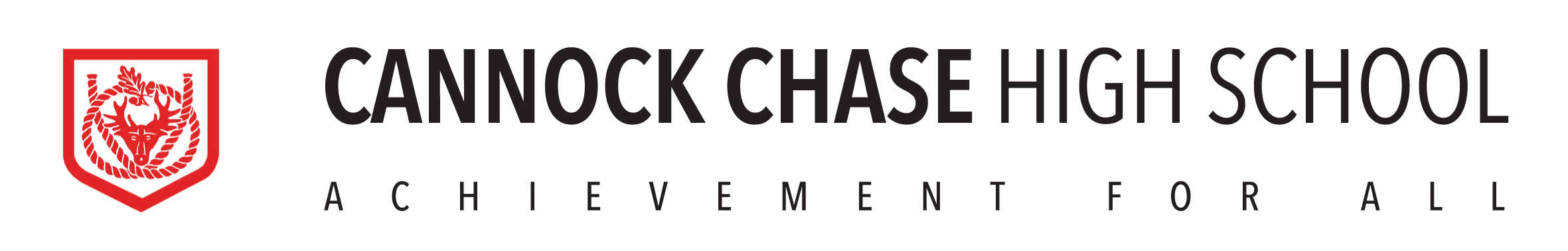 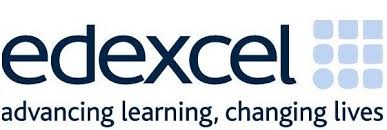 AS Components – year 12
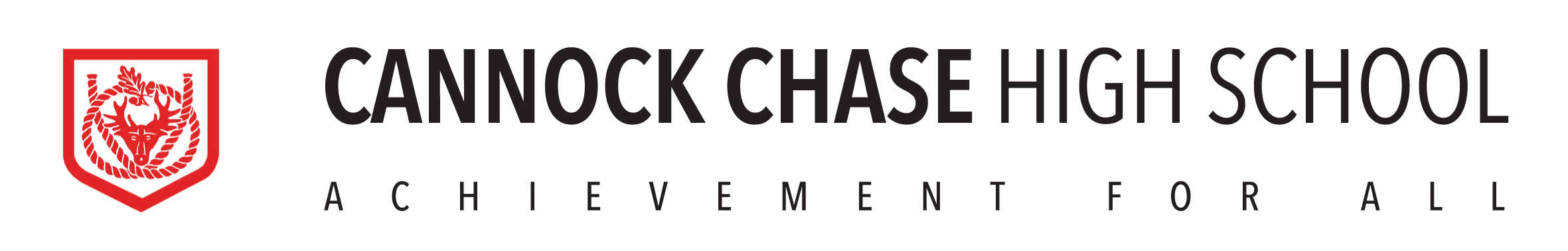 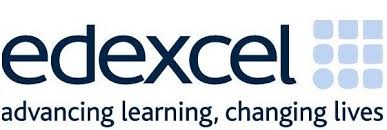 A2 Components – Year 13
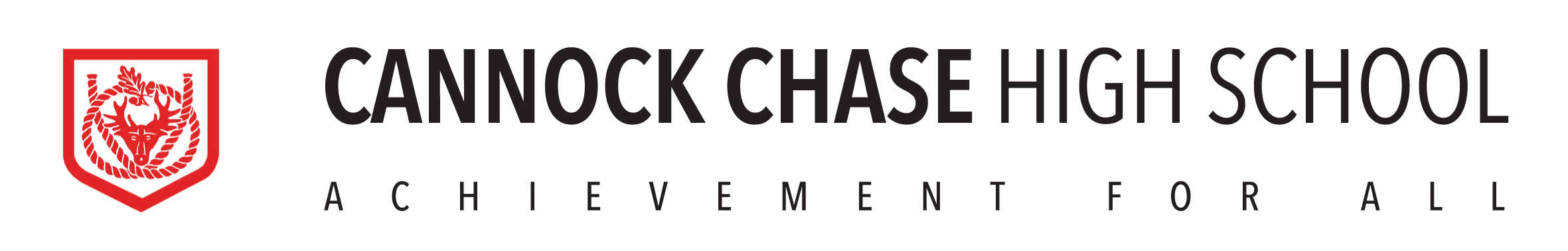 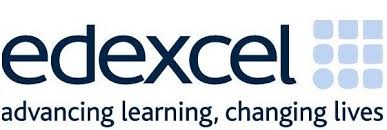 A2 Components – year 13
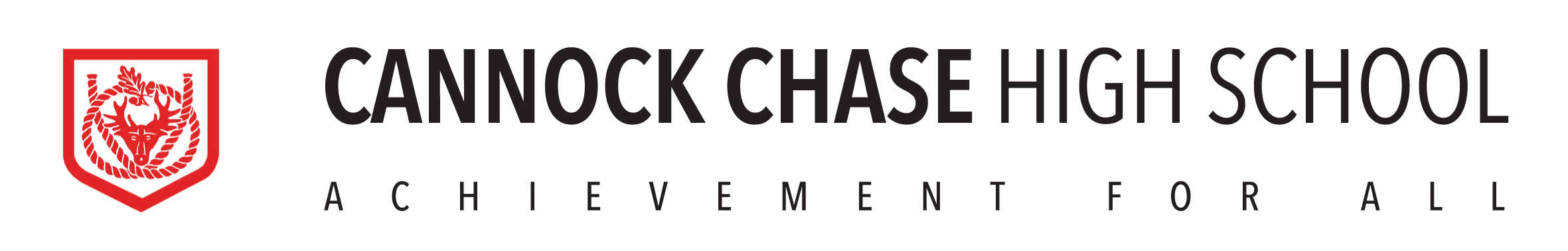 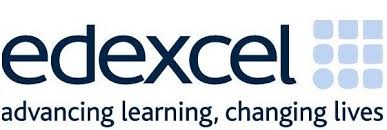 A2 Components – year 13
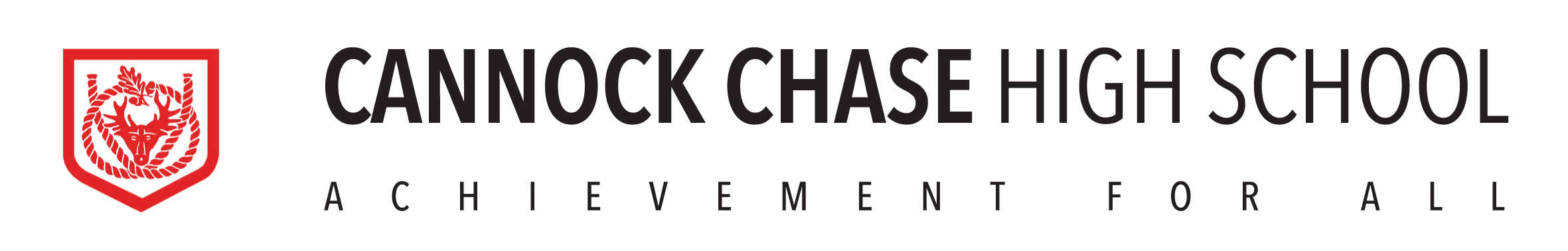 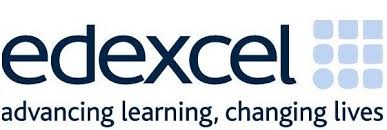 A2 Components – year 13
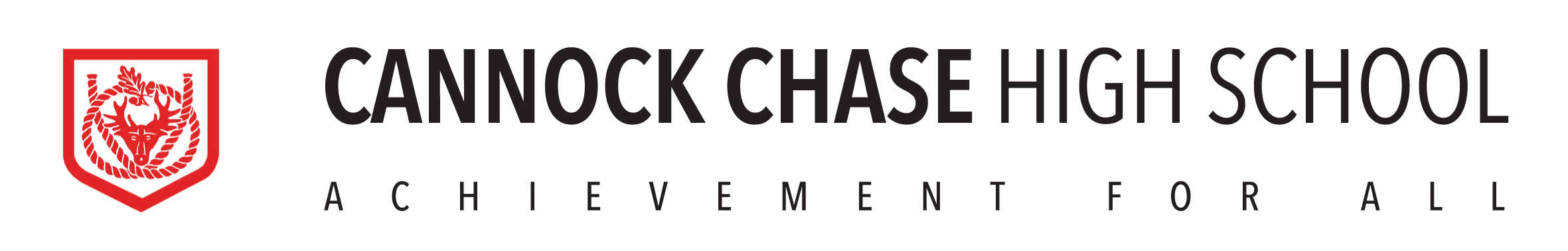 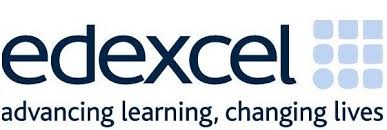 AS and A2 Topics areas.
* Please note – Red topics that are examined in A2 year, are in addition to the AS topics.
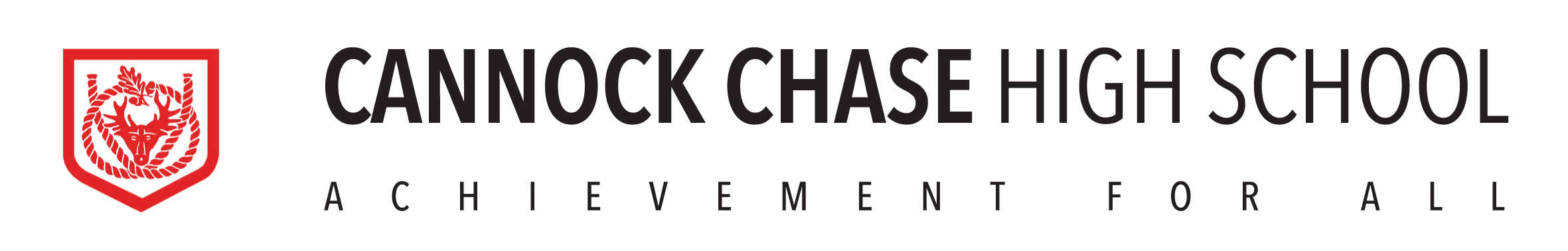 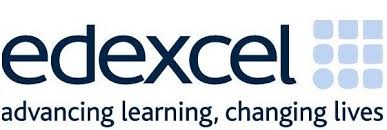 AS and A2 Topics areas.
* Please note – Red topics that are examined in A2 year, are in addition to the AS topics.
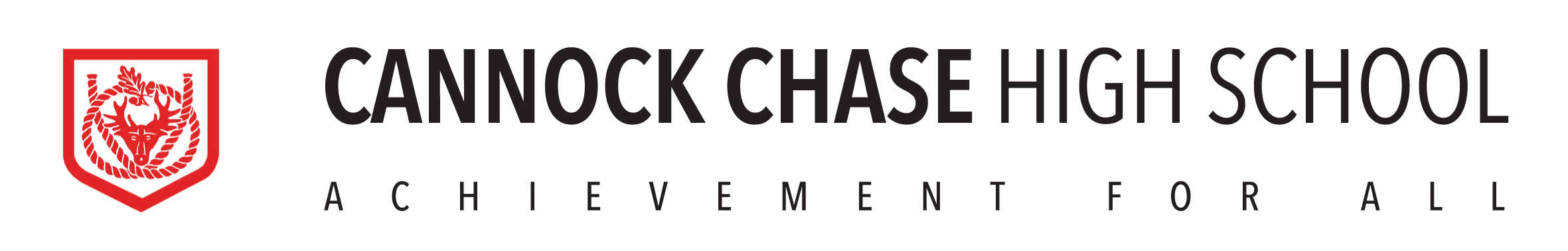 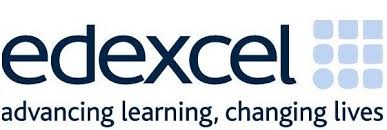 AS and A2 2018 Results
* Please note – Red topics that are examined in A2 year, are in addition to the AS topics.
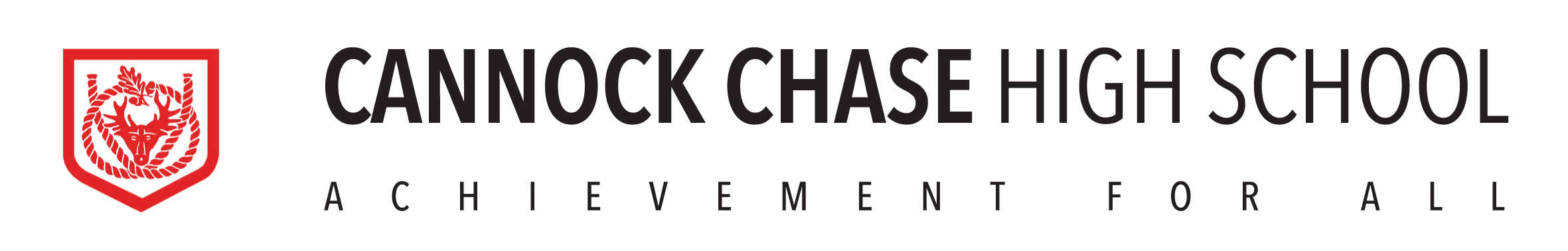 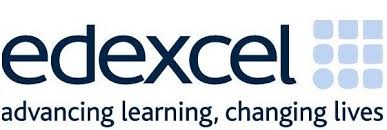 What can an AS/ A level PE qualification lead to?
Entry to higher education

BA (Hons) in Sport Studies and Business, if taken alongside A Levels in Business and Maths

BSC (Hons) in Sport Psychology, if taken alongside a BTEC National Extended Certificate in Applied Science and A Level in Psychology

BA (Hons) in Sports Education and Special and Inclusive Education, if taken alongside an A Level in English Language and a BTEC National Extended Certificate in Performing Arts

BA (Hons) in Sport and Exercise Science, if taken alongside a BTEC National Diploma in Applied Science.
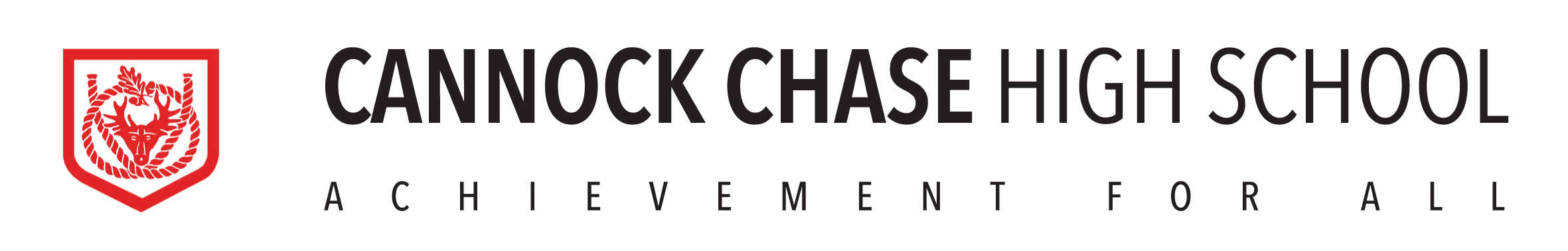